Cijfers, cijfers en cijfers
Hoe kijk je er naar en wat zegt het ons?
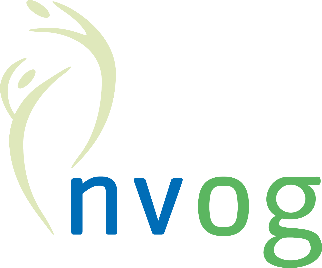 Algemeen overzicht (moeders & behandelingen)
(11%)
23.941
Behandelingen
19.116
Moeders
(18,6%)
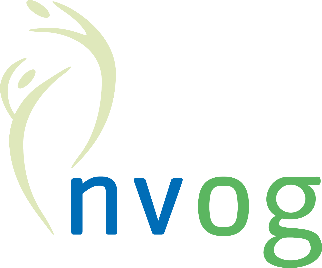 Algemeen overzicht (Donoren)
Overzicht NL
4684
Donoren
(2,3%)
(1%)
Overzicht Buitenland
11 donoren 	 Deens
8 donoren 	 Duits
Note
De woonplaats van 1 buitenlandse donor is (nog) onbekend
Landelijk inzicht door nieuwe wetgeving donorregistraties
Registraties
In het register van het CDKB zijn het volgende aantal behandelingen en donoren geregistreerd. 

23.941  behandelingen sinds 2004
4.684  donoren sinds 2004
Aantal donoren met overschrijding
Er is sprake van een overschrijding bij meer dan 25 geregistreerde zwangerschappen.
Gevolg van 85 betrokken donoren
In totaal zijn deze 85 donoren betrokken bij: 

2998 geregistreerde zwangerschappen 
2175 moeders
Landelijk inzicht door nieuwe wetgeving donorregistraties
Aantal donoren met een overschrijding in Isala Fertiliteitscentrum

Het aantal massadonoren (definitie FIOM: donoren met meer dan 25 nakomelingen) en het aantal kinderen van die massadonoren dat in uw kliniek is ontstaan.

In Isala zijn volgens de definitie van Cdbk (College donorgegevens kunstmatige bevruchting)  er 9 ‘massadonoren’ (donoren met meer dan 25 geregistreerde behandelingen):

3 Nederlandse donoren:
- 1 donor (NLD) actief in 10 klinieken – in Isala zijn 14 behandelingen geregistreerd
- 1 donor (NLD) actief in 2 klinieken – in Isala zijn 21 behandelingen geregistreerd
1 donor (NLD) actief in 2 klinieken – in Isala is 1 behandeling geregistreerd

6 Buitenlandse donoren:
1 donor (B = Buitenland) actief in 7 klinieken – in Isala zijn 12 behandelingen
  geregistreerd
- 1 donor (B) actief in 6 klinieken – in Isala zijn 4 behandelingen geregistreerd
- 1 donor (B) actief in 7 klinieken – in Isala zijn 7 behandelingen geregistreerd
- 1 donor (B) actief in 7 klinieken – in Isala zijn 6 behandelingen geregistreerd
- 1 donor (B) actief in 6 klinieken – in Isala is 1 behandeling geregistreerd
- 1 donor (B) actief in 6 klinieken – in Isala zijn 10 behandelingen geregistreerd
 
NB: dit zijn de geregistreerde behandelingen: het is niet bekend hoeveel kinderen er daadwerkelijk zijn geboren.
Samenvattend

Sinds 1 april 2025 is de registratie van spermadonoren in Nederland veranderd. De registratie is nu landelijk georganiseerd en geeft betere informatie over het gebruik van sperma- en eiceldonoren.Tot 2018 gold als richtlijn een maximum van 25 kinderen per donor. Uit de landelijke registratie blijkt dat in een aantal gevallen dit aantal van 25 is overschreden. 

Bij het Isala Fertiliteitscentrum gaat het om 9 spermadonoren. Het gaat hierbij in alle gevallen om donoren die niet alleen in Isala zijn gebruikt, maar ook in andere klinieken.

Er zijn dus geen donoren die exclusief in Isala gedoneerd hebben en daarbij tot een overschrijding hebben geleid. 

Het Isala Fertiliteitscentrum is blij met de komst van het landelijke registratiesysteem van donoren. Daarmee is inzichtelijk hoe vaak donoren het maximum in Nederland hebben overschreden. En nog belangrijker, hierdoor is het vanaf 1 april niet meer mogelijk dat een donor in Nederland het maximum overschrijdt bij behandelingen die in een kliniek plaatsvinden.